CARBON NANOSTRUCTURES(FULLERENES, CARBON NANOTUBES, GRAPHENE)
lecture for physics and chemistry students
(2019. summer semester – 08. April)

Prof. Jenő Kürti
ELTE Department of Biological Physics

e-mail: kurti@virag.elte.hu		www: regivirag.elte.hu/kurti
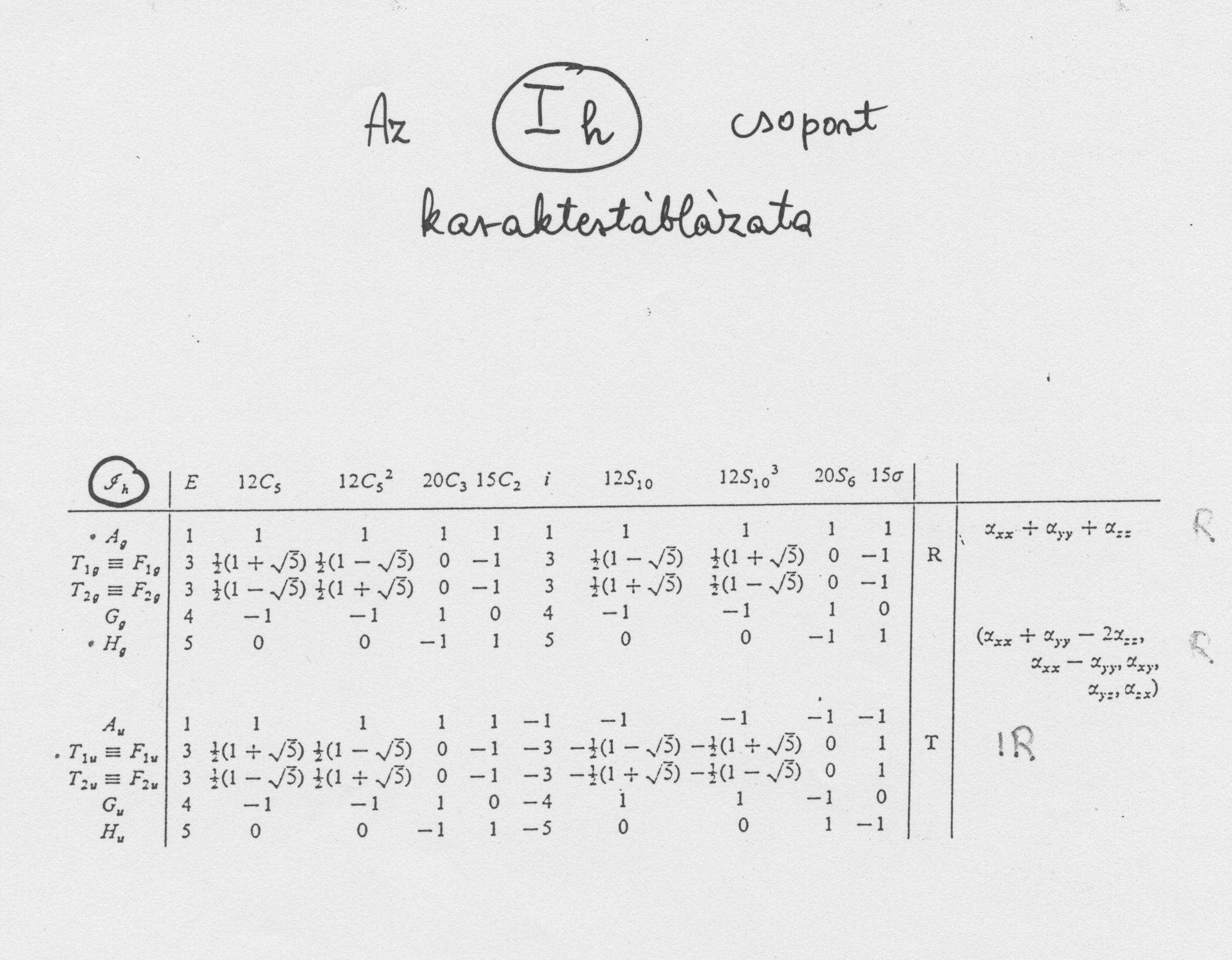 g = 120
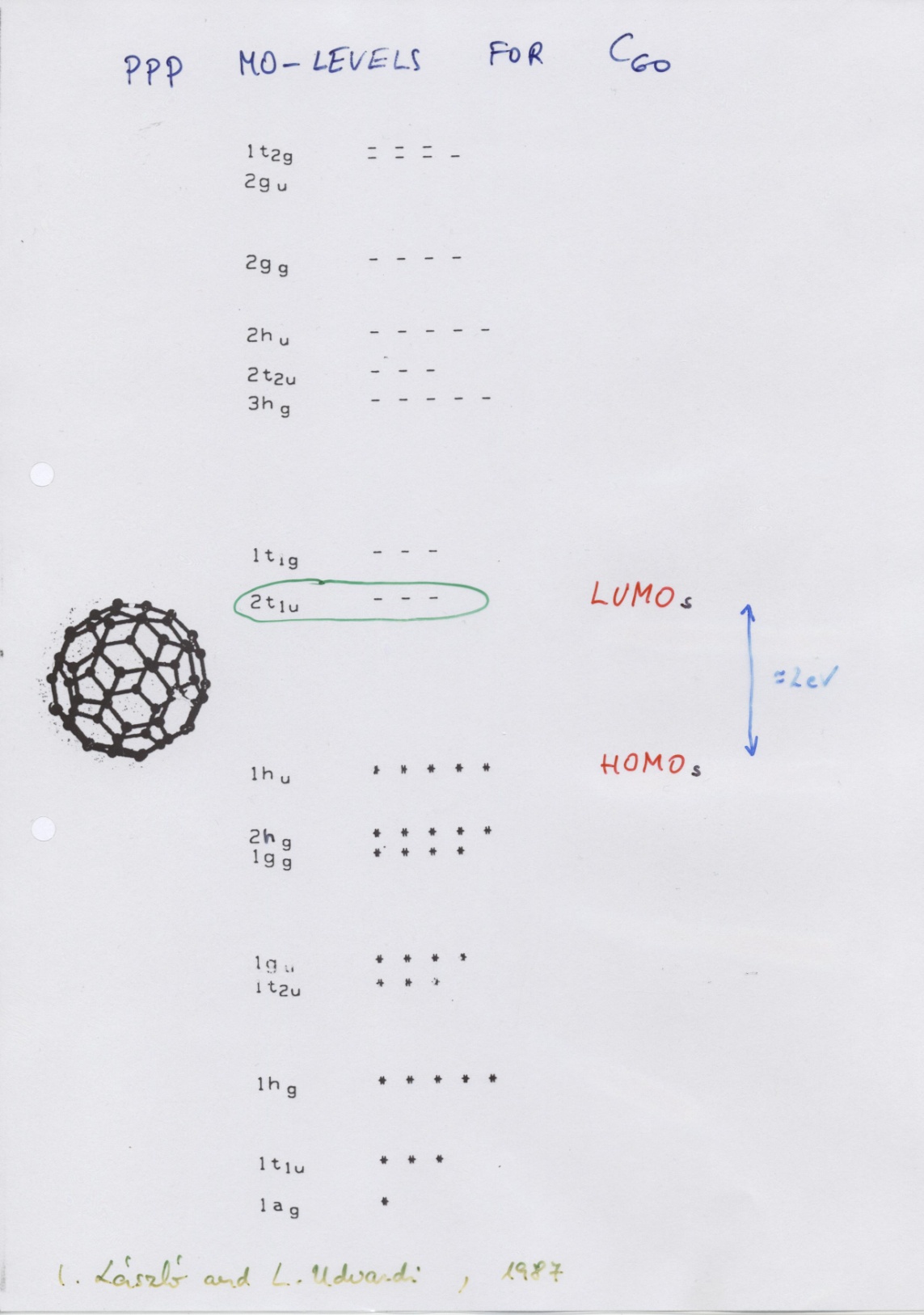 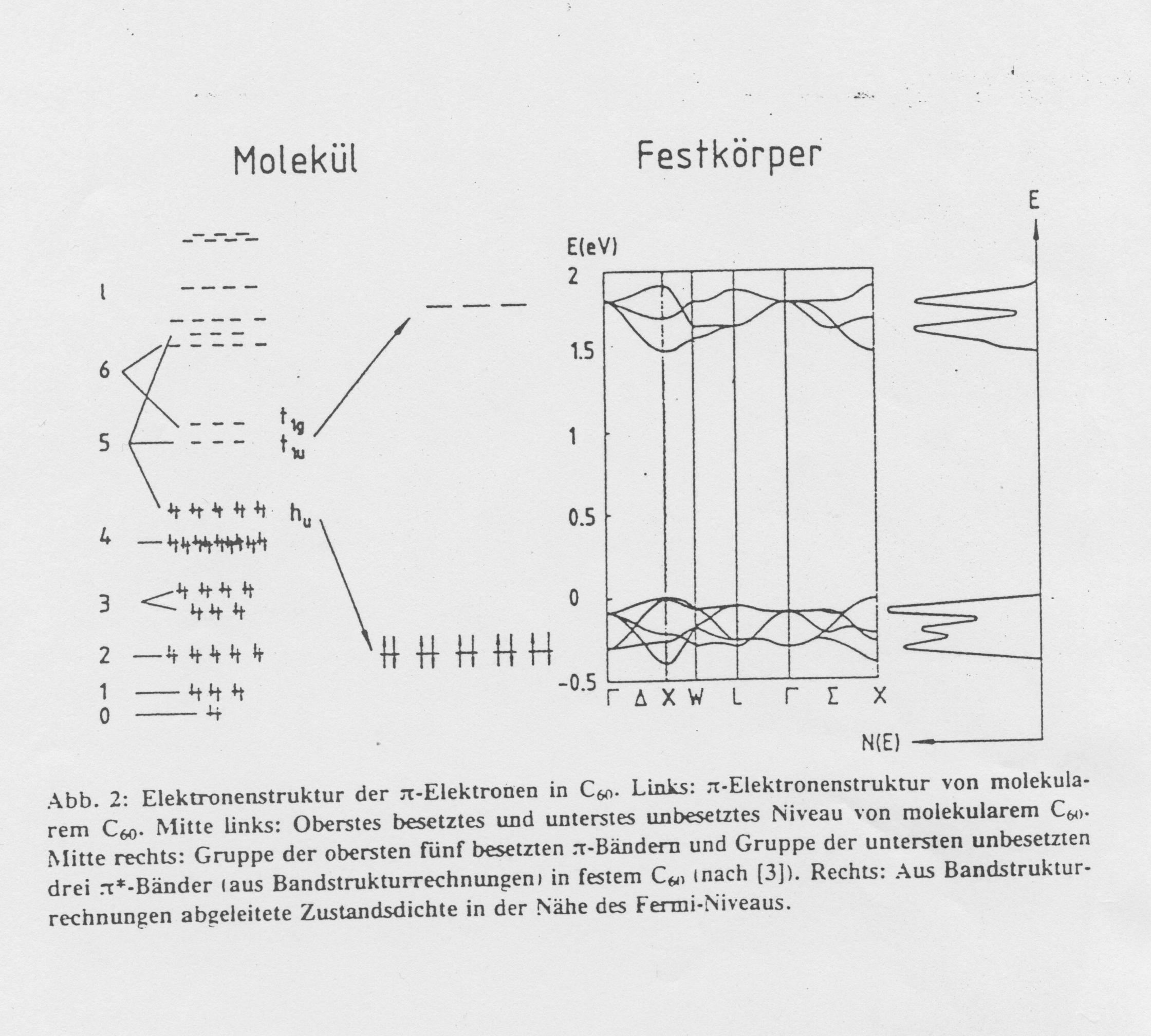 LUMO
HOMO
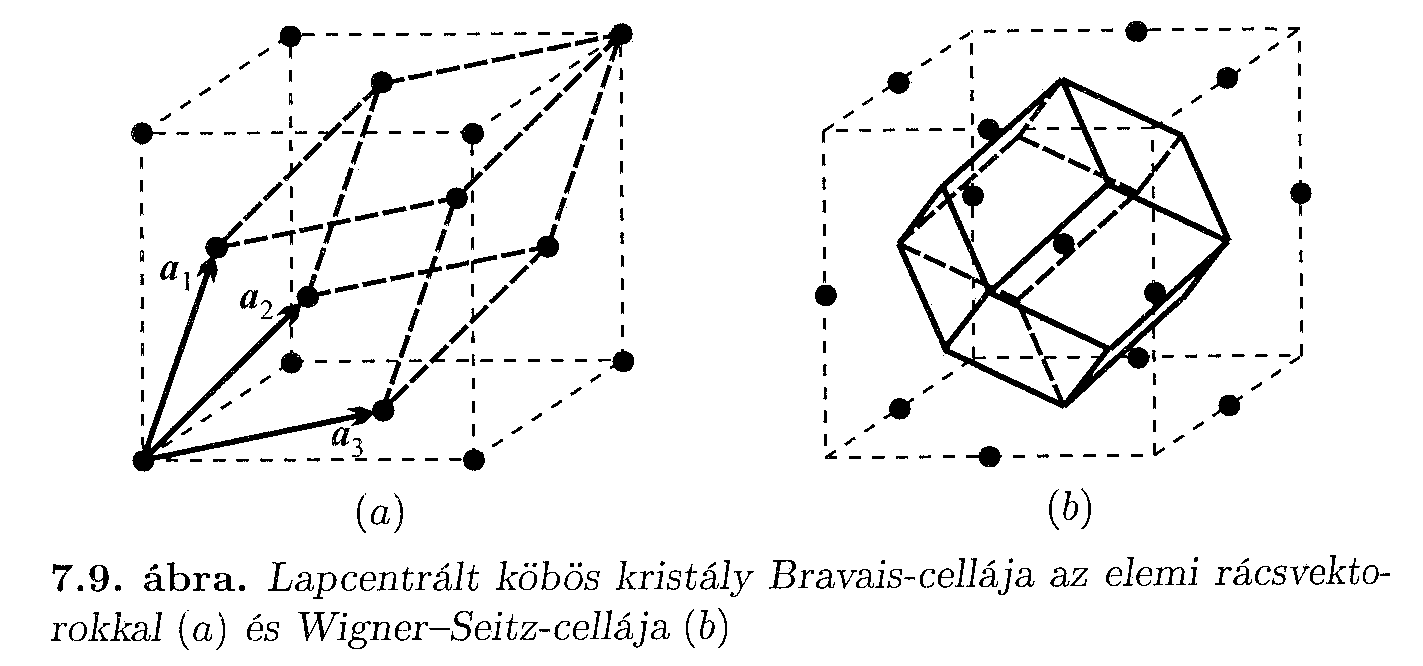 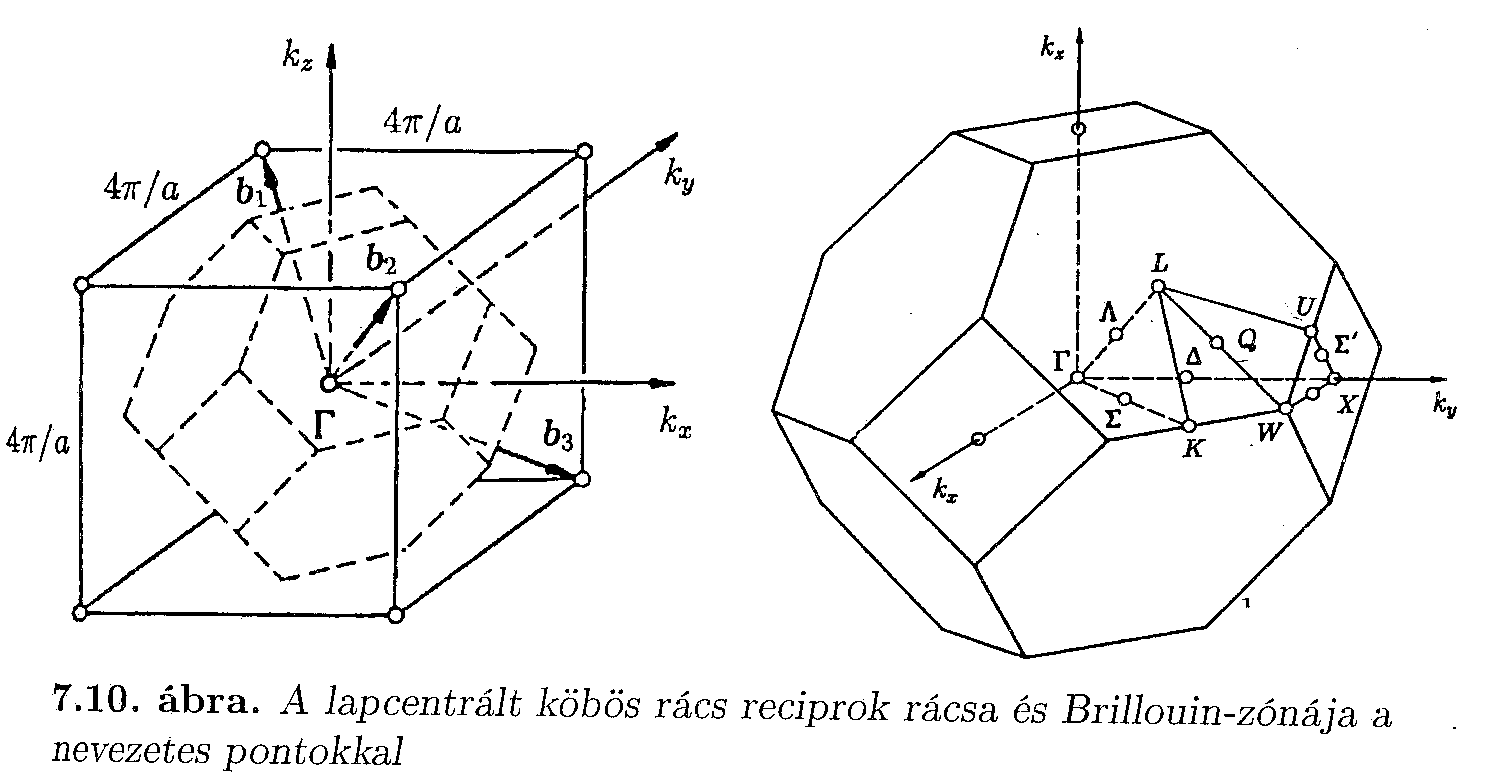 Sólyom Jenő: A modern szilárdtestfizika alapjai I.
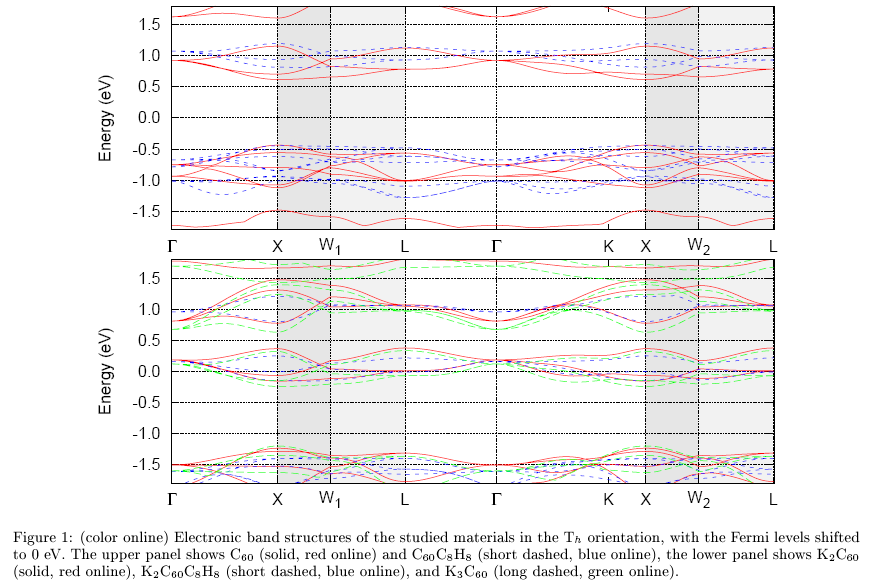 SUPPLEMENT
(rehybridization)
pyramidalization 	or	 s-p  rehybridization
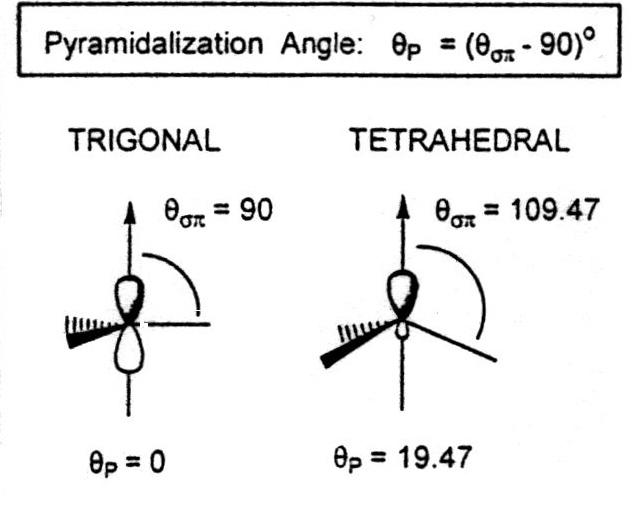 sp2
sp3
C60: 11.6° 
       sp2.3…
S.Niyogi et al., Acc. Chem. Res. 35, 1105 (2002)
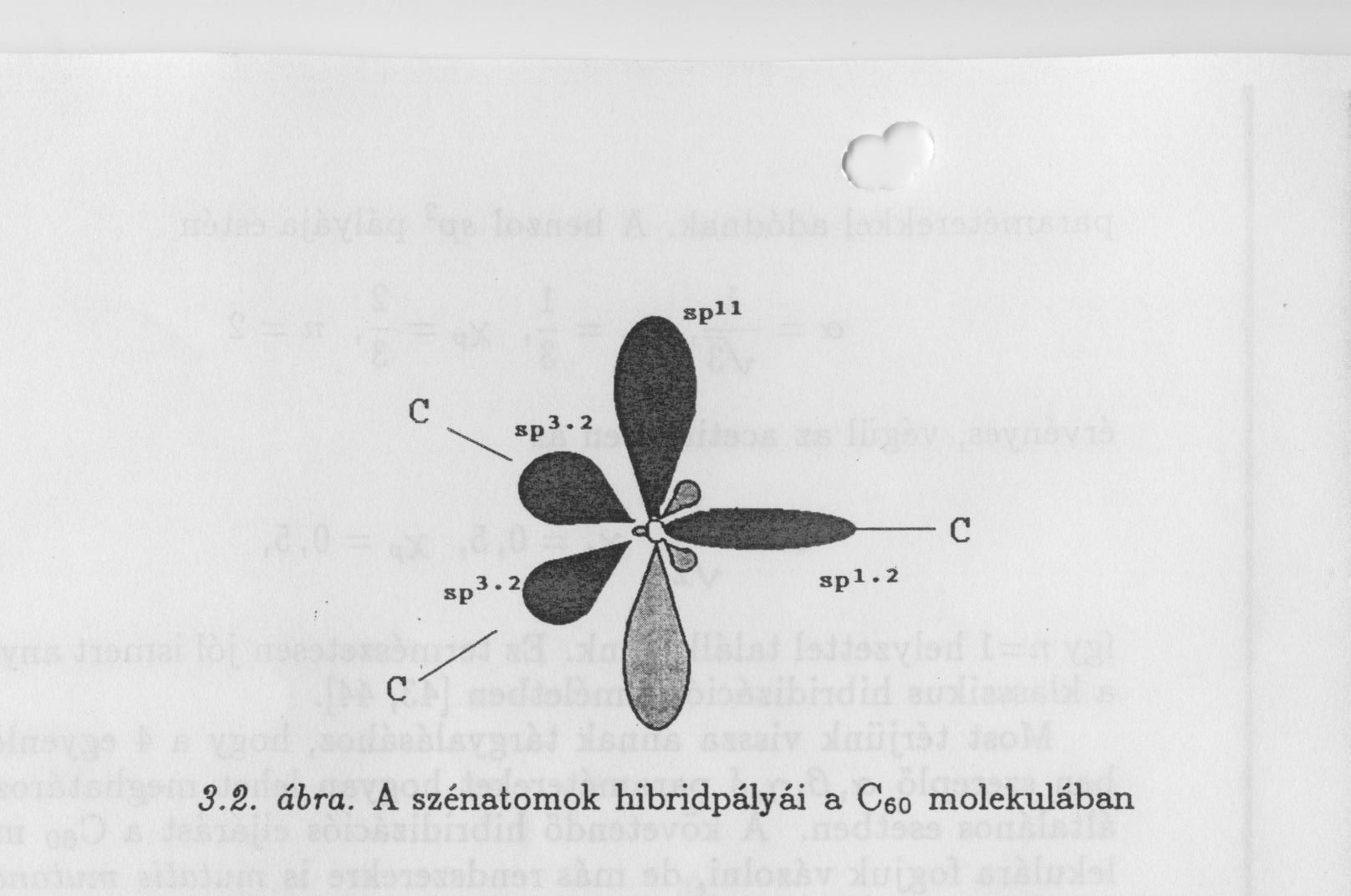 6
5
6
C60: 11.6° 
       sp2.3…
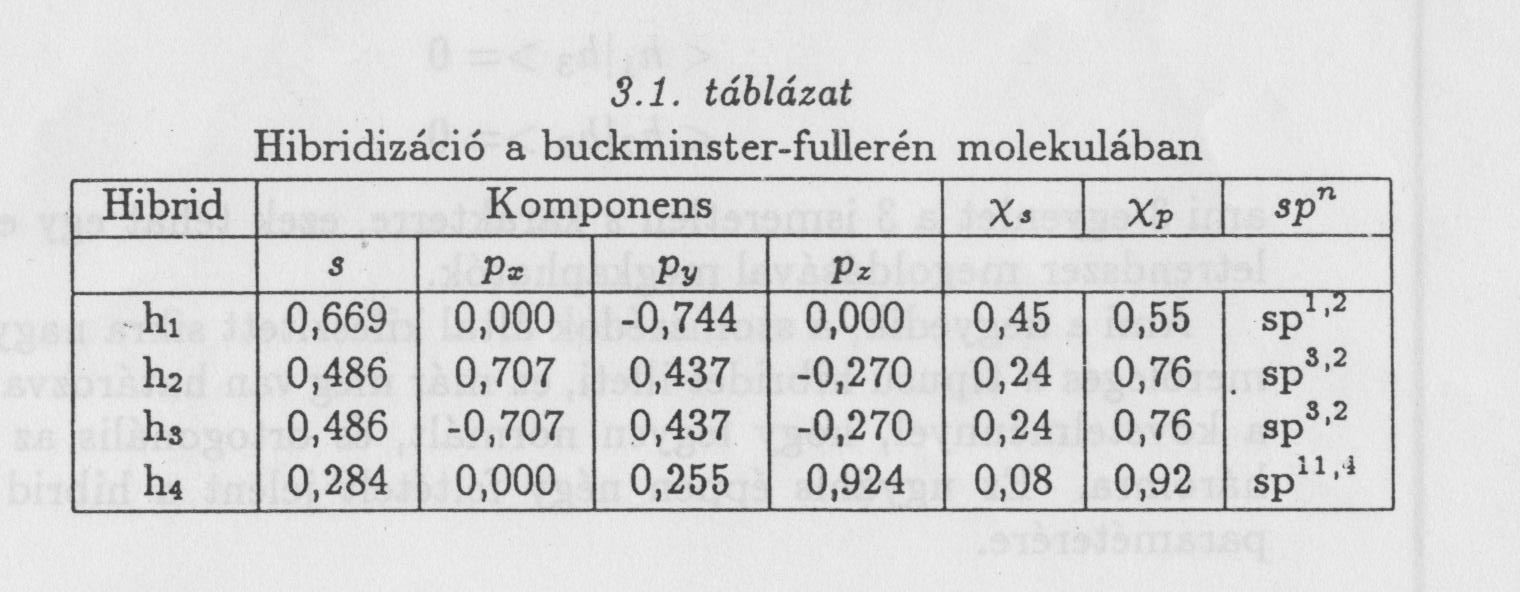 sp2.3
Surján Péter: A fullerének elektronszerkezete; A kémiai legújabb eredményei 81, 1996
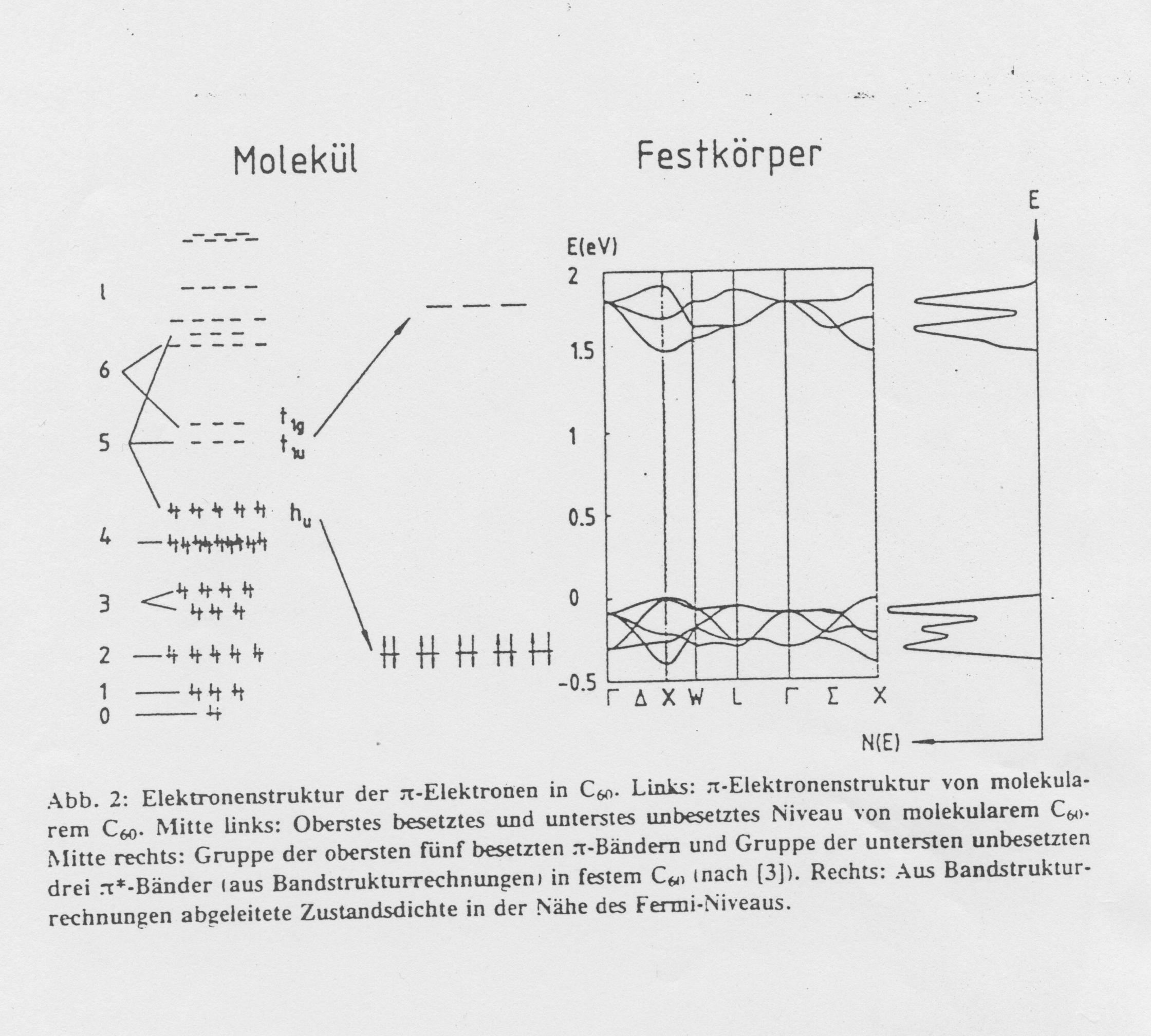 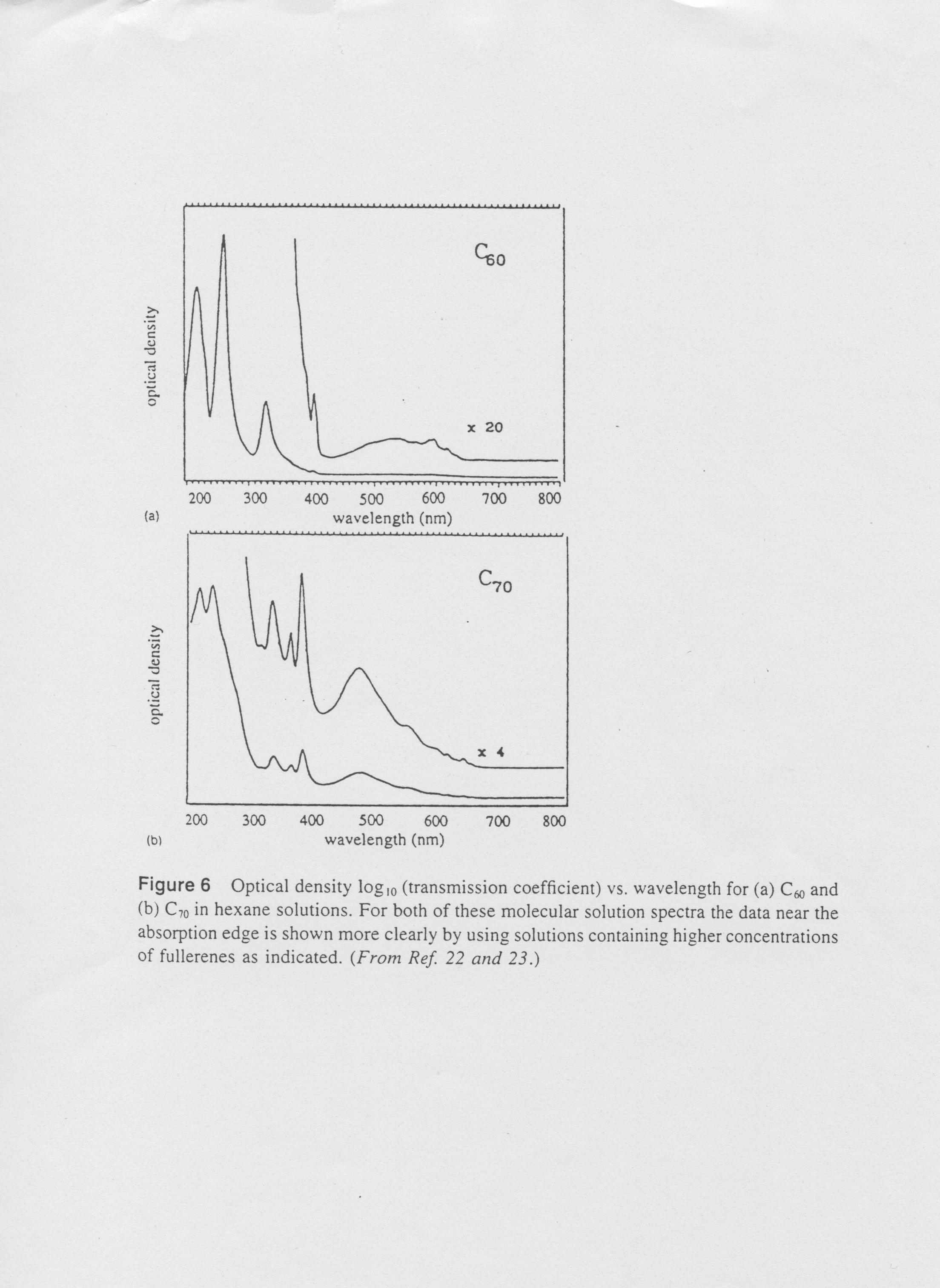 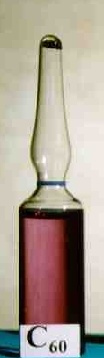 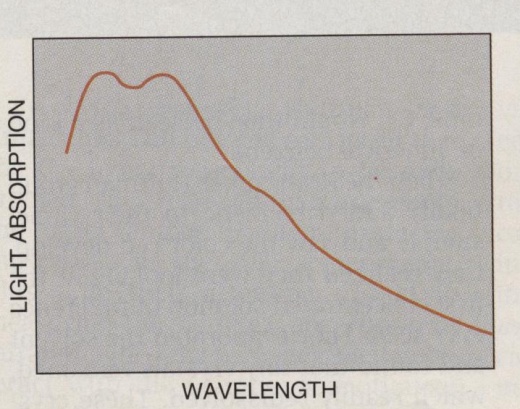 215 nm (5.8 eV)
270 nm (4.6 eV) 
335 nm (3.7 eV)

440 nm – 640 nm
(2.8 eV – 1.9 eV)
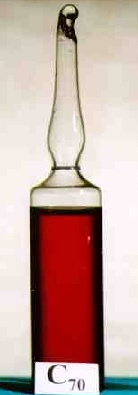 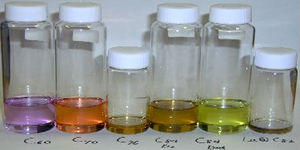 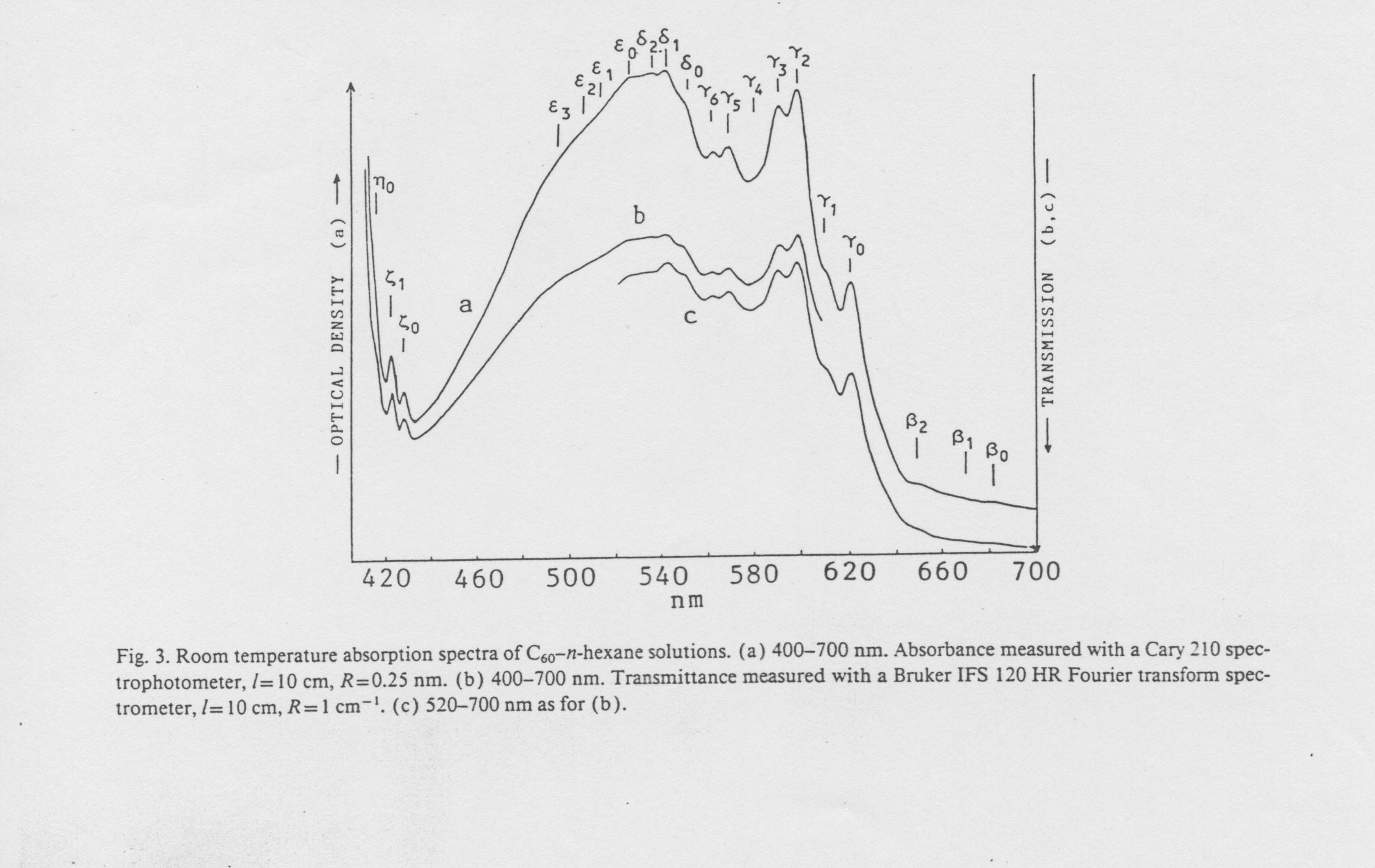 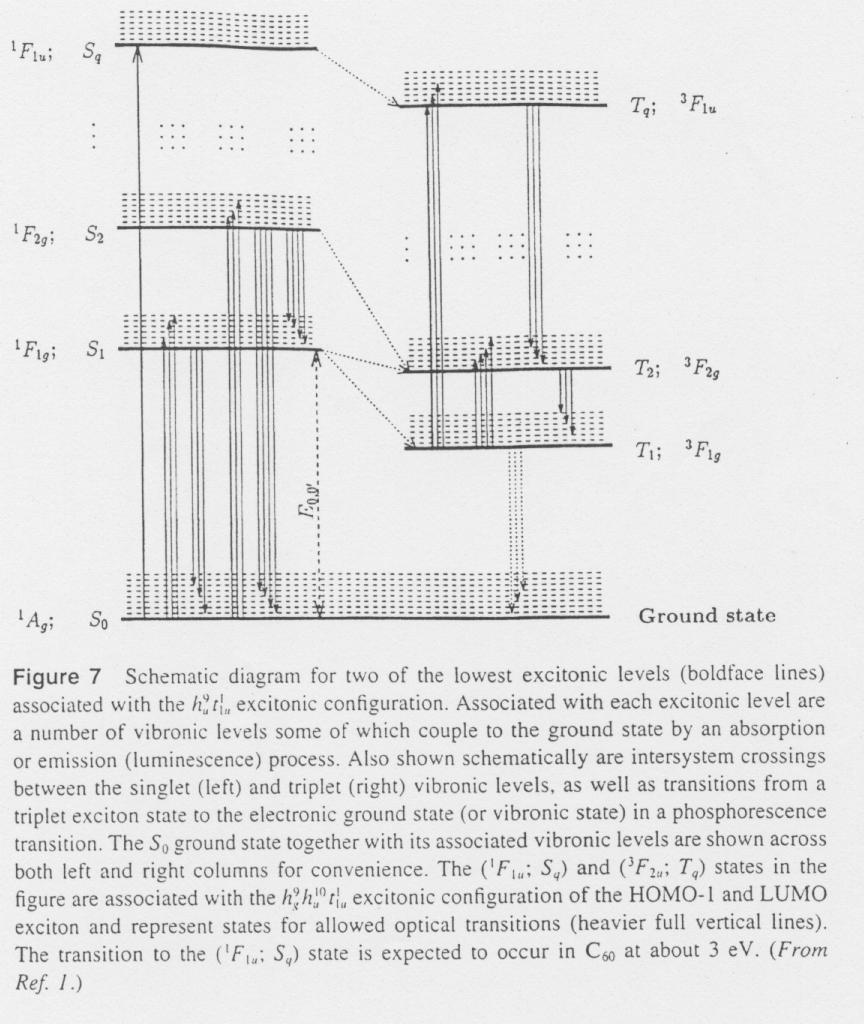 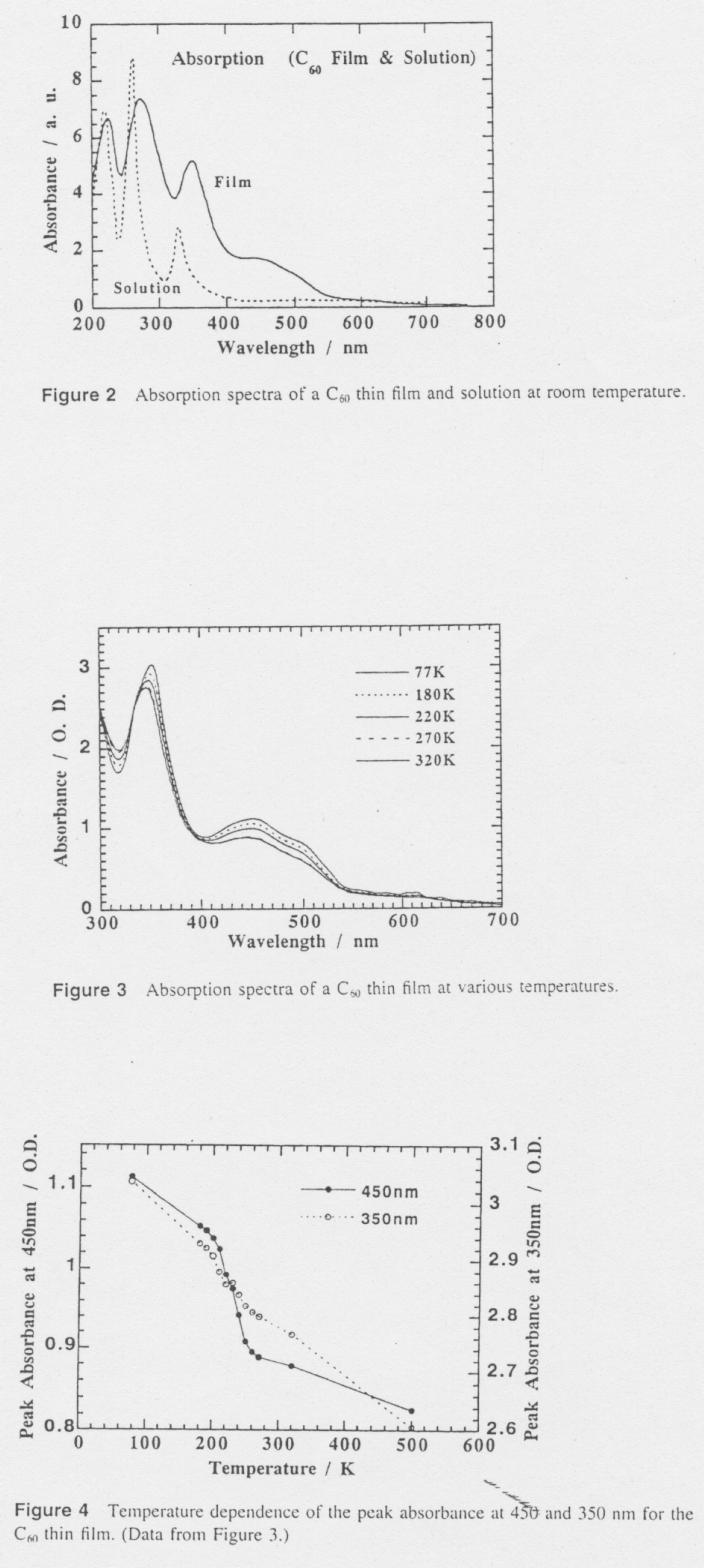 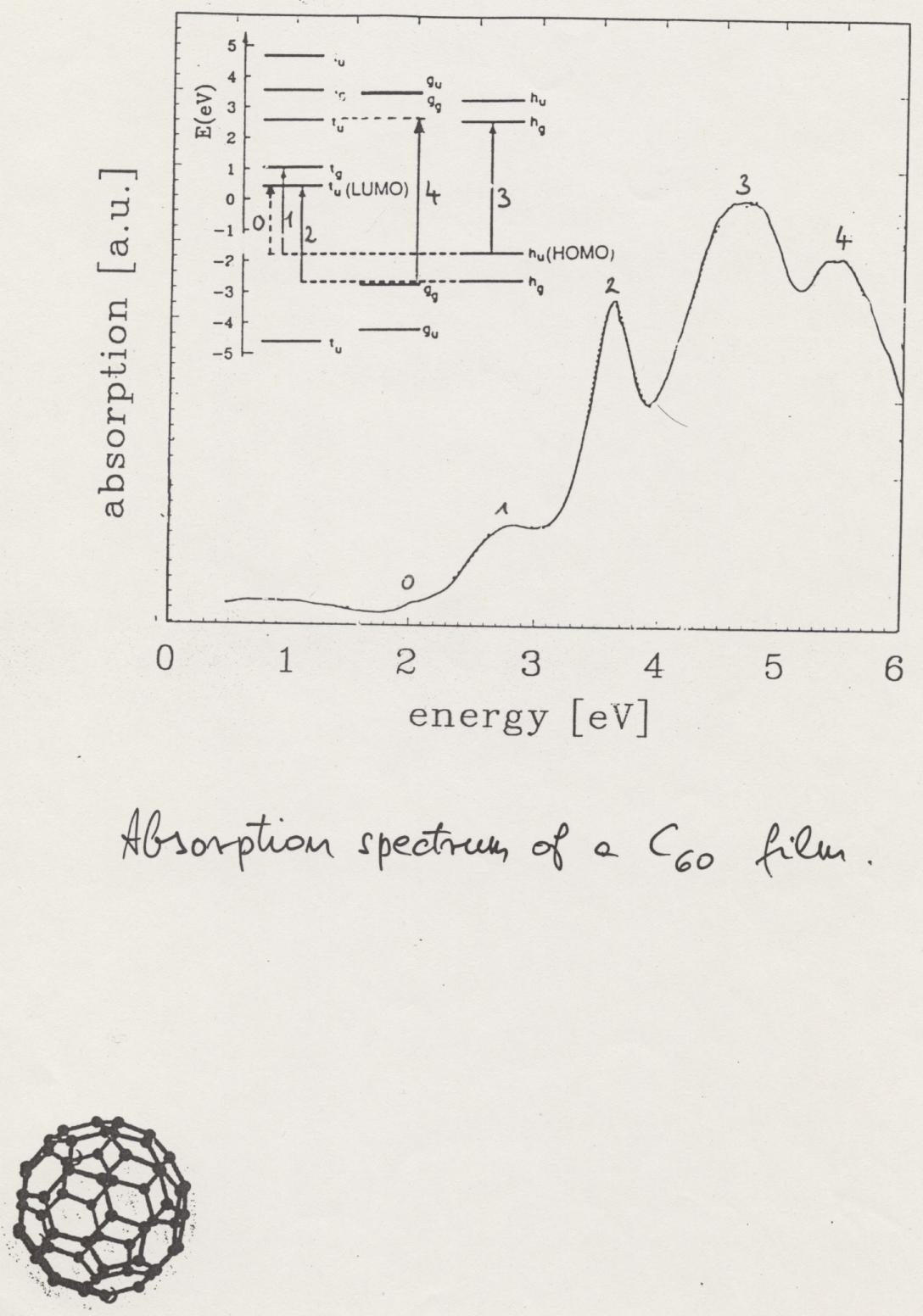